DiscipleshipPart 3Witnessing/Sharing the Gospel
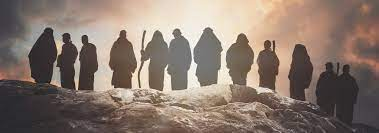 Love
Commitment
Holy Spirit
DISCIPLESHIP
Obedience
Humility
Who wants to share their story?
Witnessing
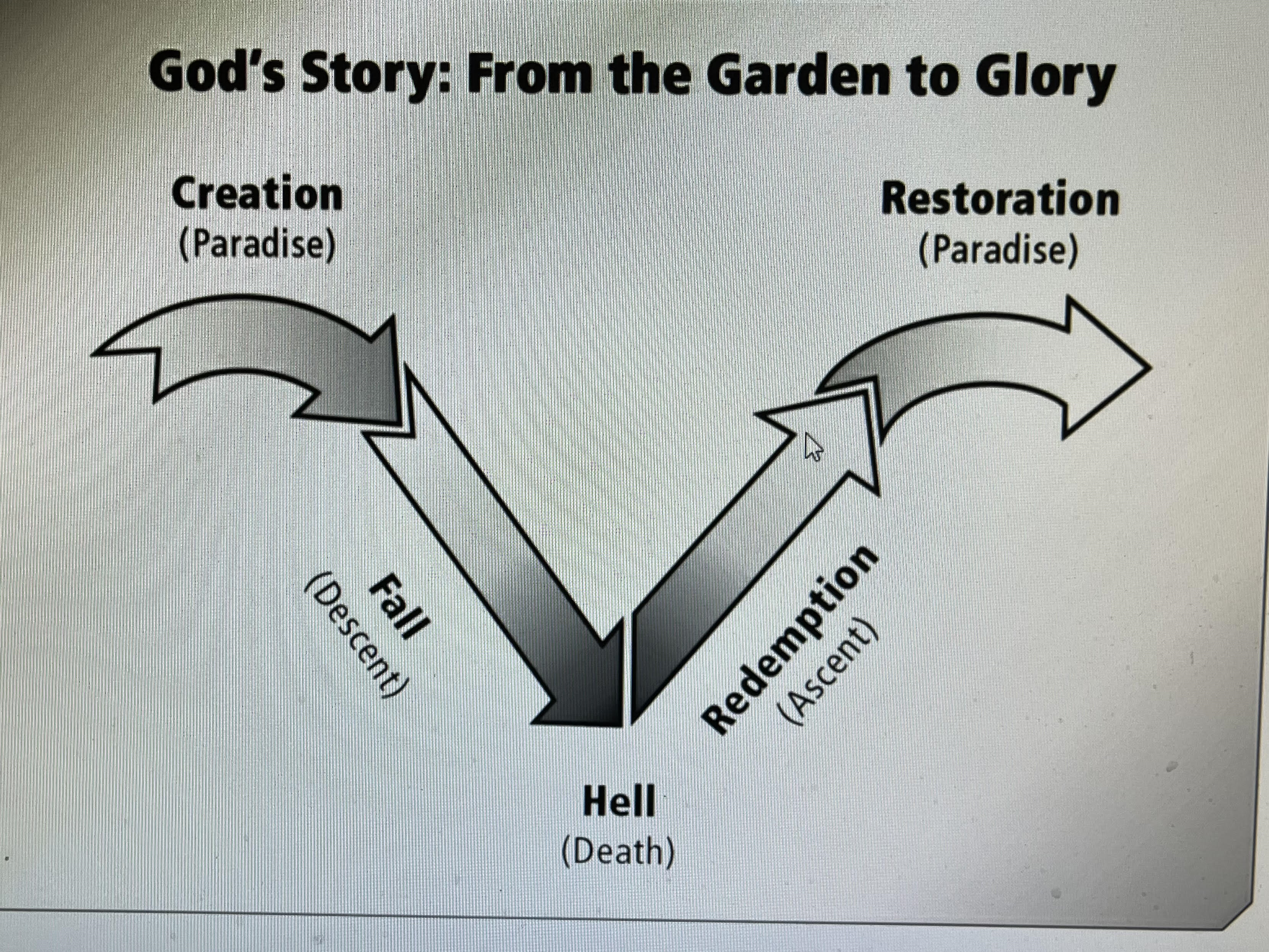 Presenting the Gospel: Simple is best
Creation and the Fall – Genesis 1-3
God reconciles himself with man by His love – John 3:16 and similar verses.
Sin separates us from God – Romans 3:23, If we don’t repent of our sin, and we cannot save ourselves through our goodness. Wages of sin is death – Romans 6:23
Witnessing
Presenting the Gospel (Continued)
God’s remedy is the cross – (1 Peter 2:12) which builds a bridge between God and man.
 He himself bore our sins in his body on the tree, that we might die to sin and live to righteousness. By his wounds you have been healed. 
You can cross that bridge and become part of His family, if you ask God to forgive your sins, and accept him and confess Jesus as your savior.
Witnessing
Presenting the Gospel (Continued)
Accepting Jesus as Lord and becoming part of God’s Family
John1: 12
	But to all who did receive him, who       	believed in his name, he gave the 	right to become children of God.
 Romans 10: 9
That if you confess with your mouth Jesus as Lord, and believe in your heart that God raised Him from the dead, you will be saved.
Witnessing
Presenting the Gospel (Continued)
If the individual accepts Jesus, 
Pray with him/her
Invite them to Church, or if not practical, offer to help find a Biblically sound Church.
Exchange contact info.
If the individual does not – offer to pray and contact info if they have questions.
If complete rejection be polite and remember we are just tools – the Holy Spirit does the work.
Witnessing
John 1:12
Witnessing
God
Us
John
3:16
Romans
3:23
6:23
&
10:13
1 Peter
2:24
1. God’s Plan – peace and life.

God Loves you and wants you to experience the peace and life He offers.
3. God’s remedy-the cross

God’s love bridges the separation between you and Him.  When Jesus Christ died on the cross and rose from the grave, He paid the penalty for your sins.
4. Our response-receive Christ.

You cross the bridge into God’s family when you accept Christ’s free gift of salvation.
2. Our Problem-separation from God

By Nature, we are all separated from God.
One size does not fit all – there are all kinds of resources on the internet on witnessing.   Simple acronym example
God created us to be with Him.
Our sins separate us from God 
Sins cannot be removed by good deeds. 
Paying the price for sin, Jesus died and rose again.
Everyone who trusts in Him alone has eternal life.
Life with Jesus starts now and lasts forever.
End the conversation with these two questions:
Does that make sense?
Is there anything holding you back right now from putting your faith in Jesus?
Tell your story, find your voice; and/or
Team up with someone who is comfortable with the witnessing process.
Witnessing
Questions?
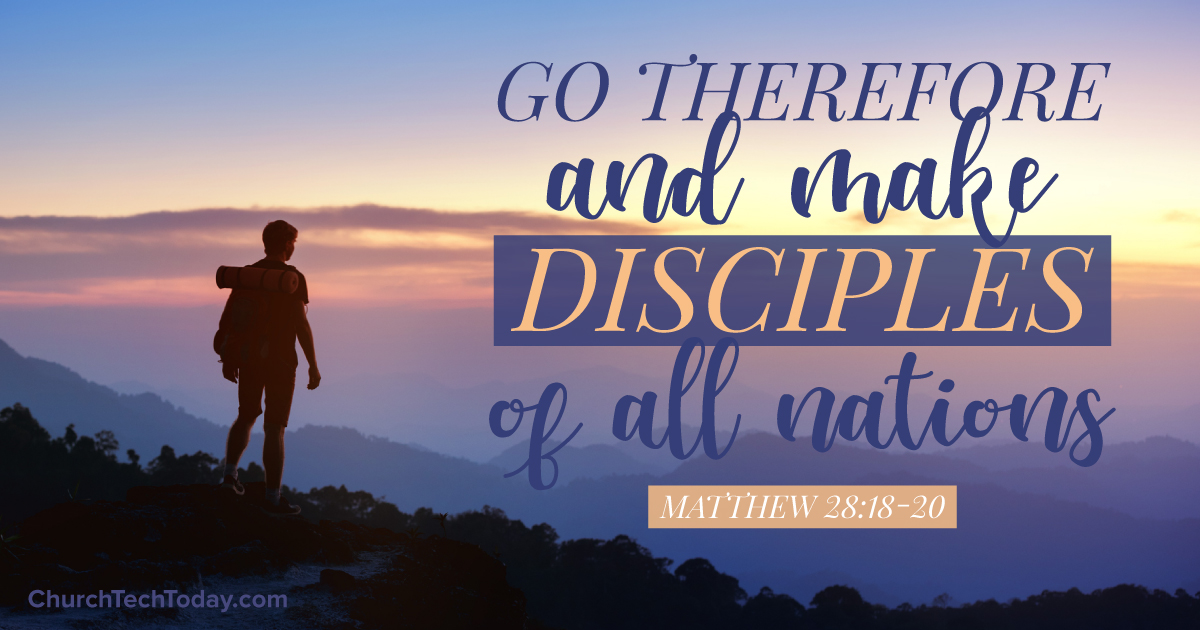